Revision
Co jste dělali v létě?
Past tense:
Dělal jsem
Dělal jsi
(On) dělal/(ona) dělala
Dělali jsme
Dělali jste
(Oni) dělali
Activities

Cestovat (-ovat)                 Opalovat se (-ovat)                    Odpočívat (-at)

Vařit (-it)					Relaxovat (-ovat)				Fotografovat (-ovat)

Koupat se (-at)			Nevstávat (-at)	        		Spát (* já spím)

Rybařit (-it)                         Plavat (*já plavu)                        Studovat (-ovat) ???
Co budete dělat tento semestr?
jít/jet/letět


Zítra půjdu do školy.
O víkendu pojedeme do Prahy.
Petr v létě poletí na Krétu.

Zítra nepůjdu do školy.
O víkendu nepojedeme do Brna.
Petr v létě nepoletí na Bali.
Future tense:
Budu
Budeš
Bude		+ infinitive
Budeme
Budete
Budou 

! Zítra budu doma.
O víkendu nebudeme pracovat.
Budeš zítra studovat?
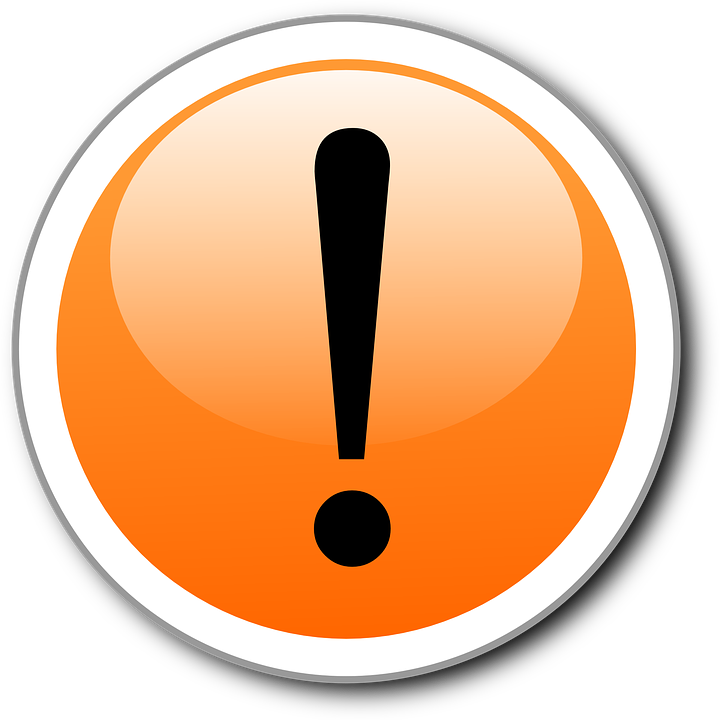 Akuzativ - revision
Prepozice: pro - za - na
Kupuju dárek pro maminku za 2000 korun na narozeniny. 
Potřebuji pro syna sirup na kašel za 250 korun.

Fráze: bolet, zajímat, bavit, nudit
Bolí mě zub. Petra bolí hlava. Baví nás čeština.
Akuzativ - jak?
Ma
Hard + A
Pána
Studenta
Kluka
Soft + E
Lékaře
Tomáše
Učitele
Mia
=
Hard
Papír
Stůl
Dům
Salát
Soft
Čaj
pomeranč
F
A → U
Káva → kávu
Kniha → knihu
Škola → školu
E → I
Rýže → rýži
Lucie → Lucii
Konsonant =
Tramvaj - tramvaj
N
= 
Brno
Město
Parkoviště
Dítě
nádraží
Akuzativ adjektiva - jak?
Ma
dobrý
Ý → ÉHO
Hledám nového doktora.
Vidím velkého psa.
moderní
Í → 	ÍHO
Znám inteligentního studenta.
Mia
dobrý
Dobrý → =
Hledám bílý papír.
Dám si zelený čaj.
moderní
Moderní→ =
Dám si hovězí burger.
F
dobrá
Á → OU
Mám novou knihu.
Dám si černou kávu.
moderní
Moderní → =
Hledám moderní školu.
N
dobré
Dobré → =
Nepiju bílé víno.
Mám nové auto.


moderní
Moderní → =
Mají inteligentní dítě.
ten/ta/to - akuzativ
Ma
Ten → toho

Vidíš toho zpěváka?

Hledám toho nového studenta.
Mia
Ten → =

Dám si ten dobrý salát.

Vidíš ten modrý dům?
F
Ta → tu

Znáš tu novou knihu?

Vidíš tu velkou školu?
N
To → =

Znáš to město?


Vidíš to zelené auto?
Kdo/co → koho/co
Nominativ
Kdo je to?
Co to je?
Kdo je tvůj učitel?
Akuzativ
Koho hledáte?
Co si dáte?
Koho tam vidíš?
Co potřebuješ koupit?